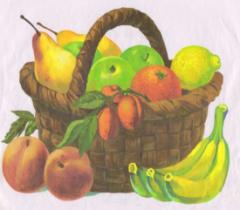 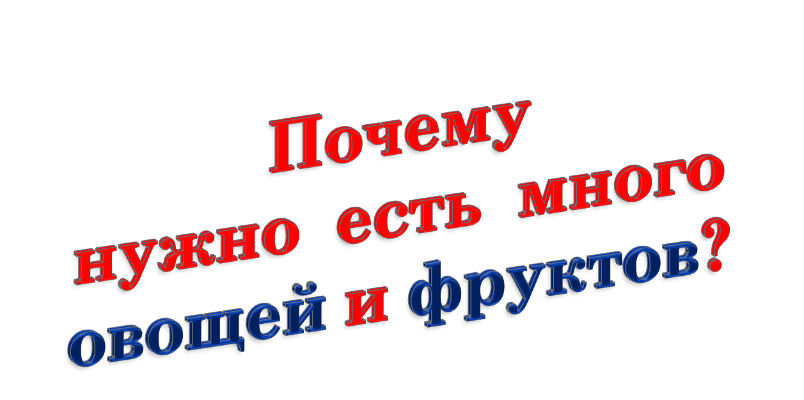 Окружающий мир 1 класс
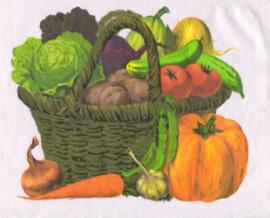 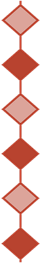 Автор - учитель 
МОУ Алешковской СОШ 
Попкова Т.В.
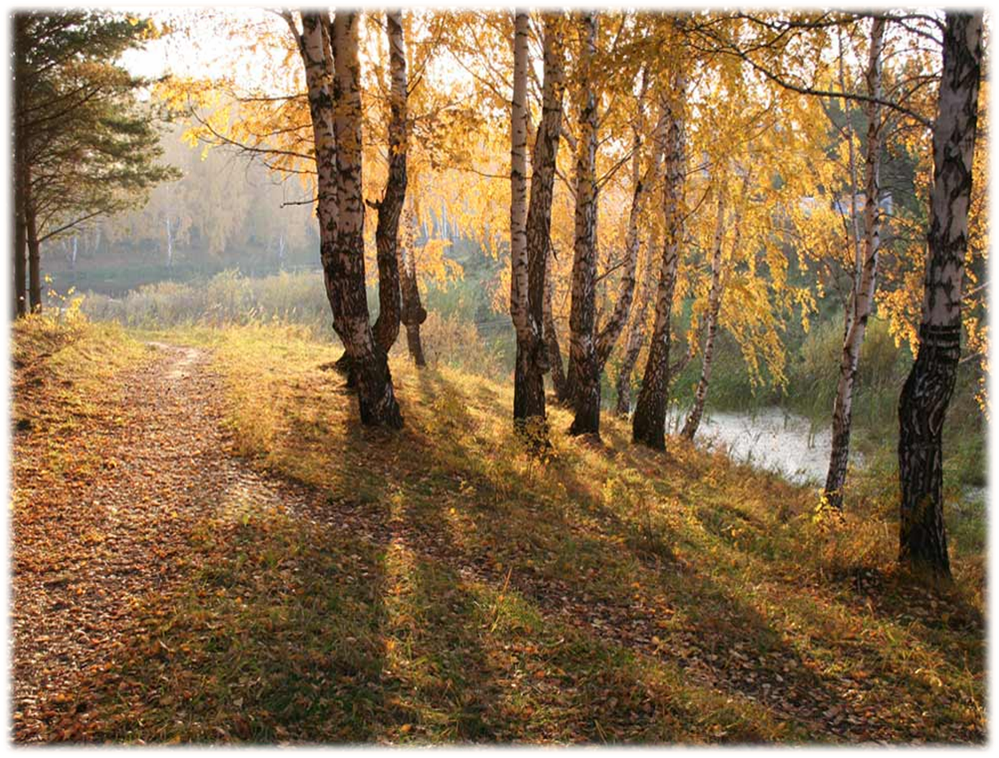 Когда ты идешь по тропинке лесной.
Вопросы тебя обгоняют гурьбой:
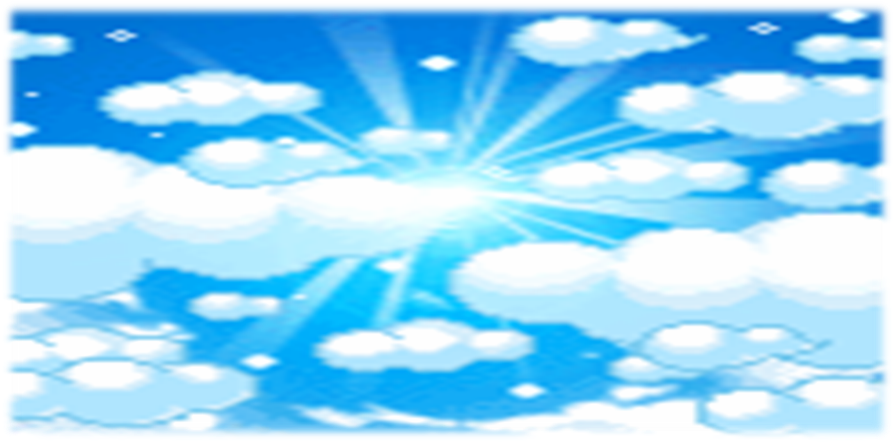 ПОЧЕМУ?
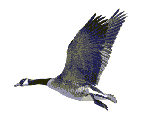 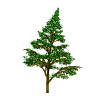 КУДА?
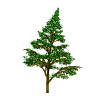 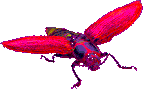 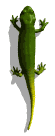 ЗАЧЕМ?
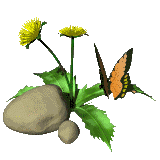 ОТЧЕГО?
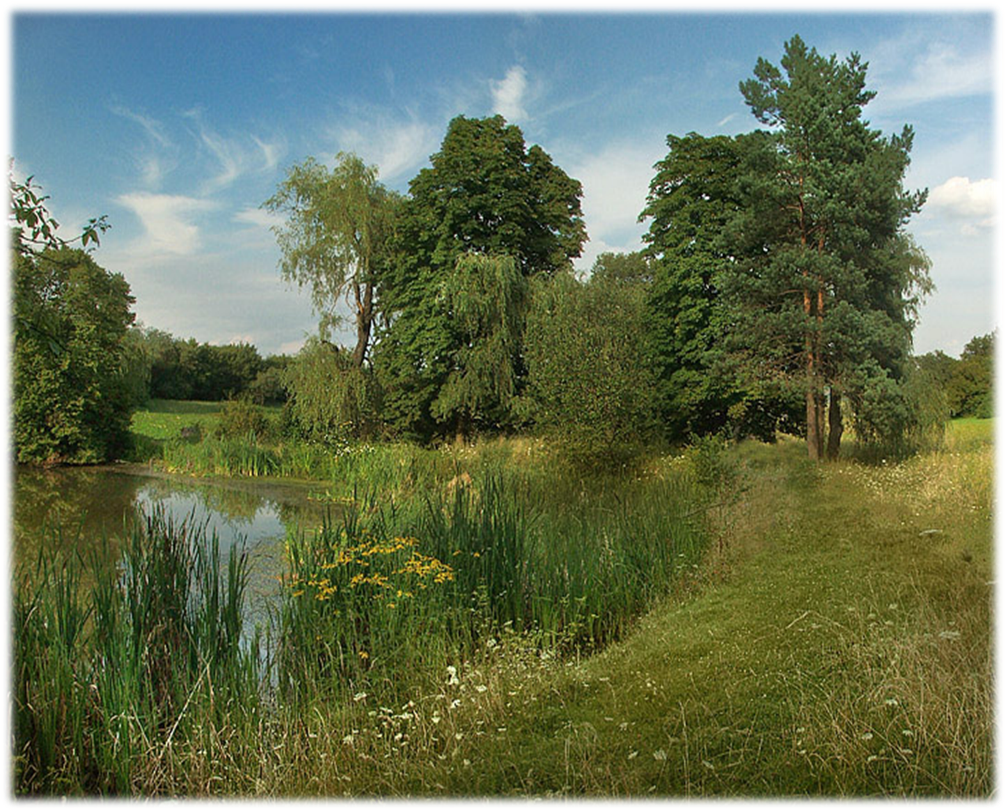 Мудрая  Черепаха  и  Муравей Вопросик  долго  гуляли  по лесу   и   проголодались.
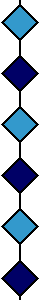 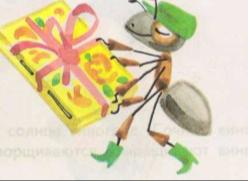 Что вы любите есть?
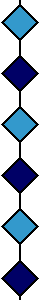 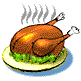 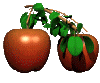 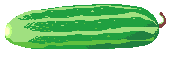 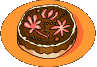 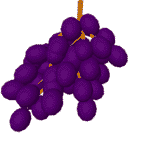 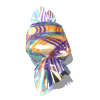 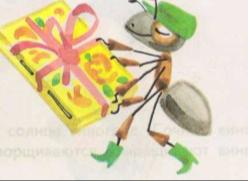 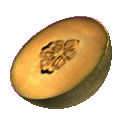 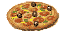 Я рада, что многие из вас любят овощи и фрукты!Их нужно есть как можно больше.
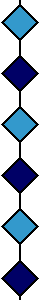 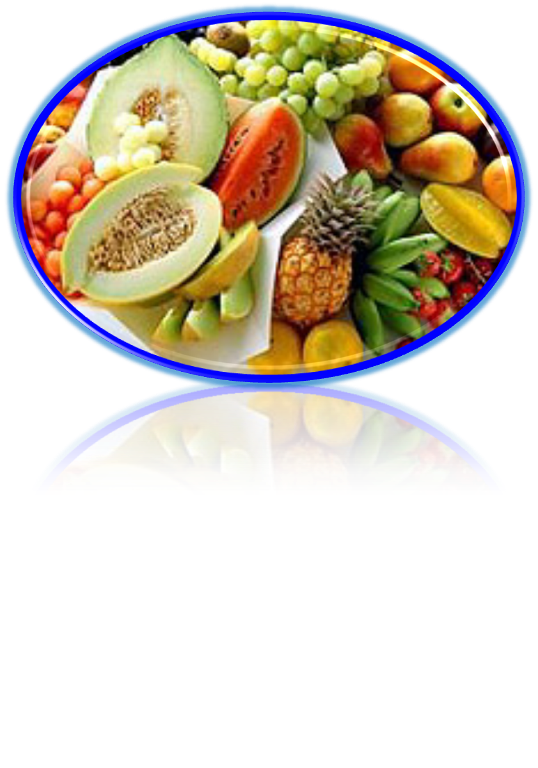 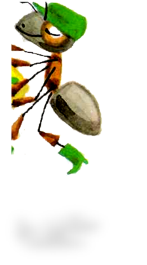 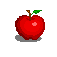 А почему нужно есть много овощей и фруктов?
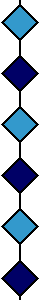 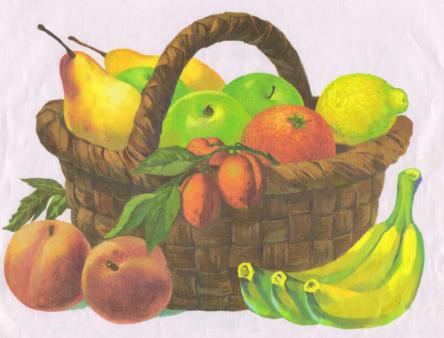 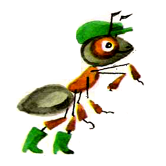 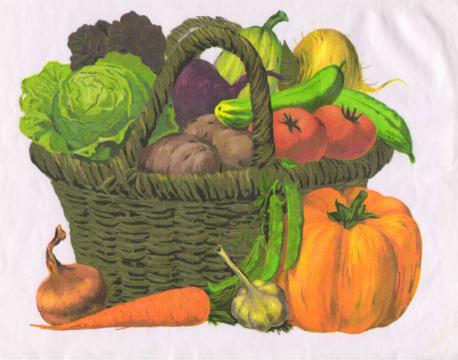 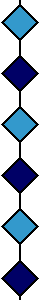 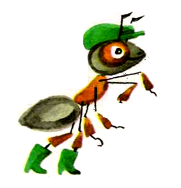 Сегодня на этот вопрос мы и постараемся ответить. А для этого позовем гостей.
ЧТО ЭТО?
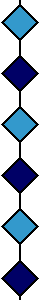 Само с кулачок,
Красный, жёлтый бочок.
Тронешь пальцем – гладко,
А откусишь – сладко.
Летом -  в огороде,
Свежие, зелёные.
А зимою – в бочке,
Крепкие солёные.
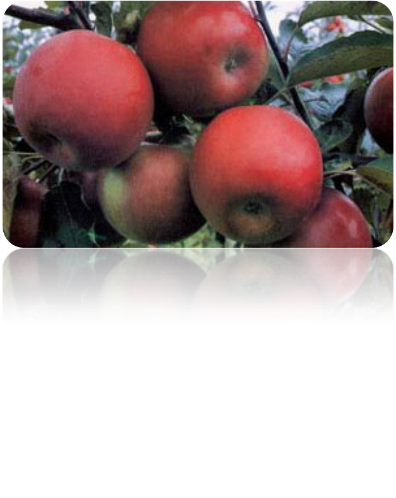 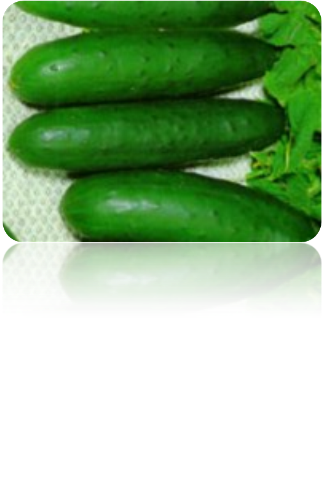 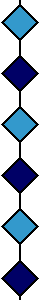 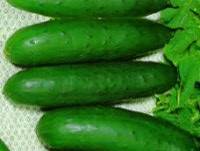 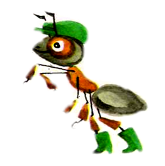 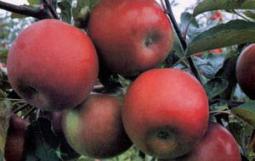 А ты попробуй-ка их на  вкус.  А затем сравни, где они растут.
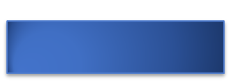 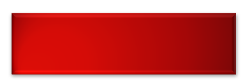 Фрукты
ОВОЩИ
Вот  в чём их отличие:
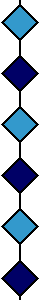 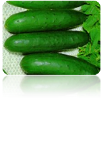 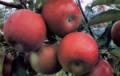 Обычно несладкие
Обычно сладкие
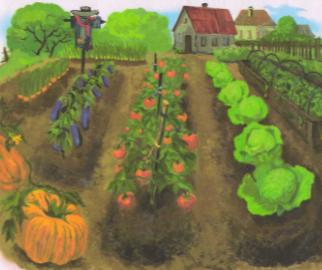 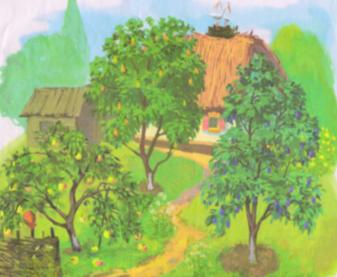 В саду
В огороде
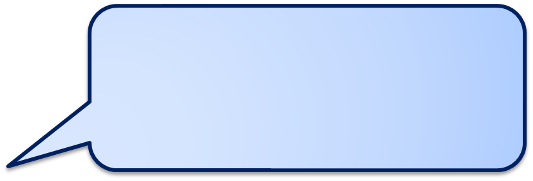 Думаю, что теперь вы легко выполните это задание в учебнике.
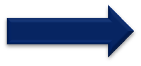 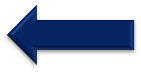 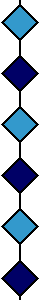 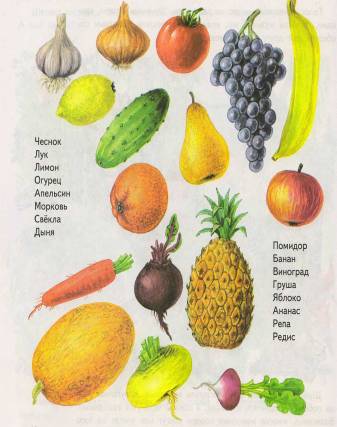 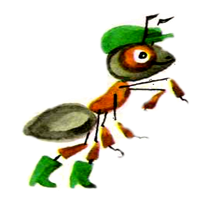 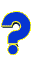 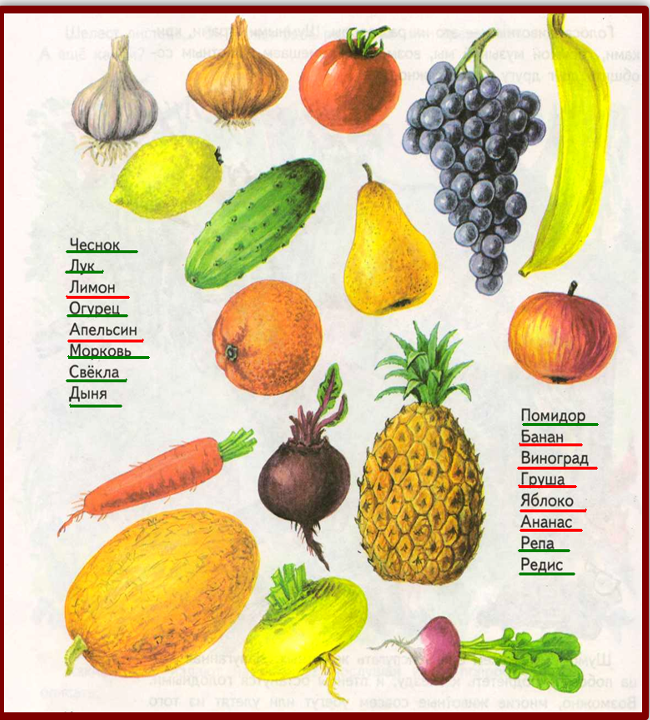 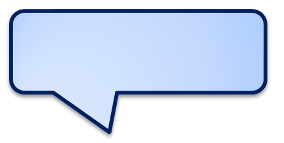 ПРОВЕРЬТЕ СЕБЯ!
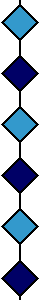 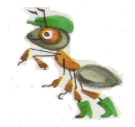 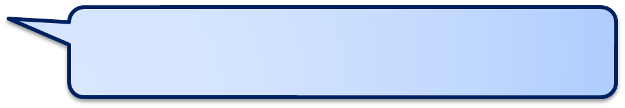 Среди фруктов и овощей есть исключения.
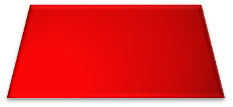 Несладкие фрукты
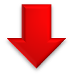 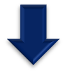 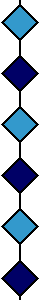 Сладкие овощи
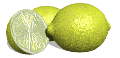 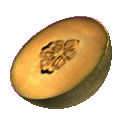 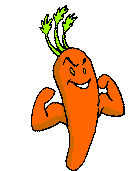 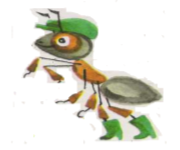 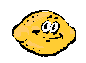 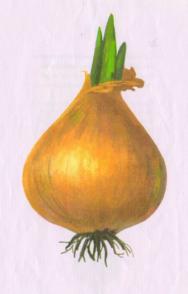 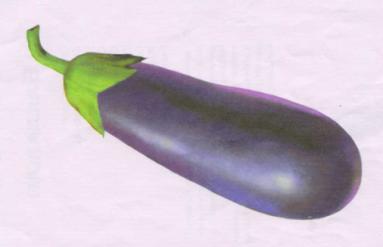 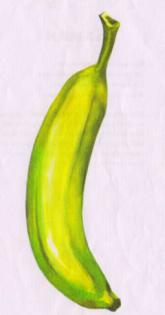 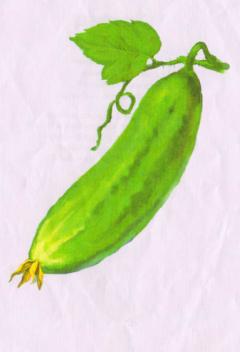 Физкультминутка «Овощ или фрукт»
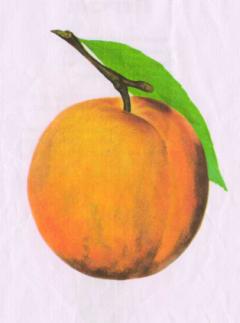 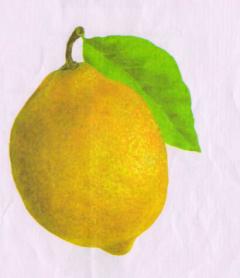 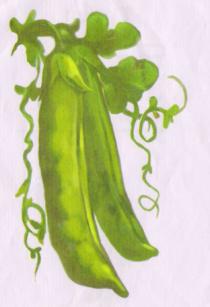 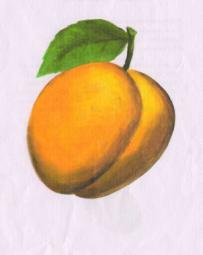 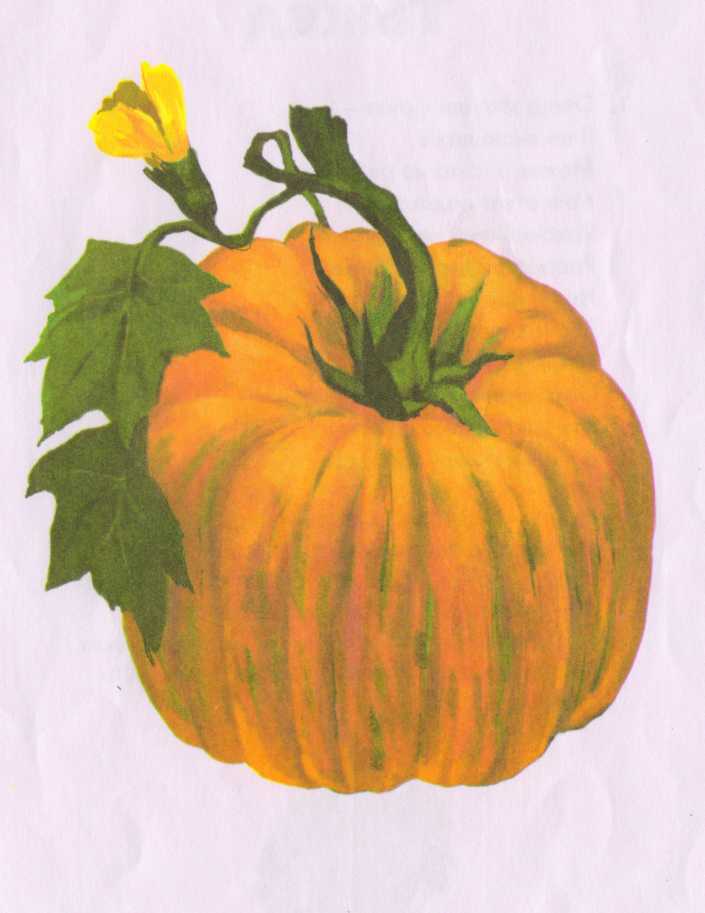 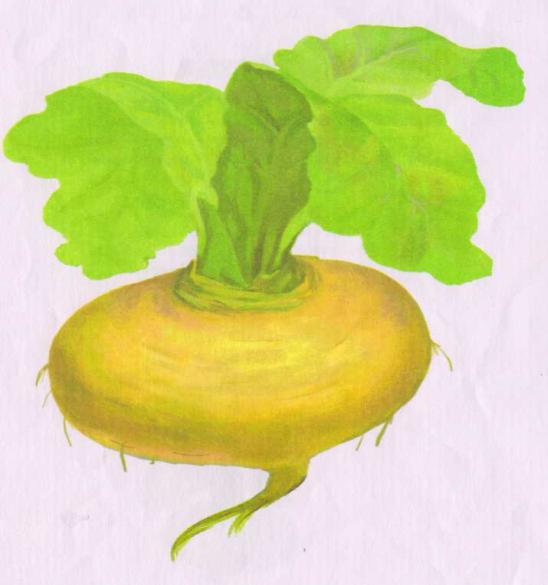 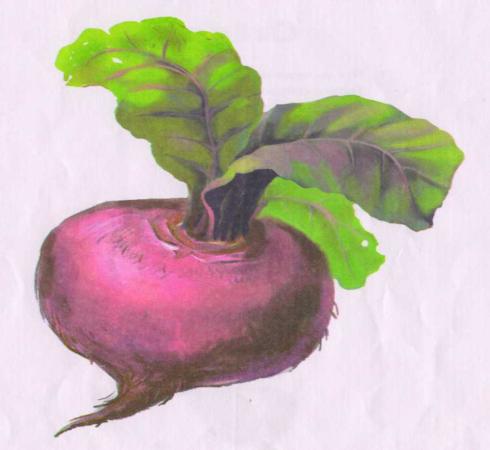 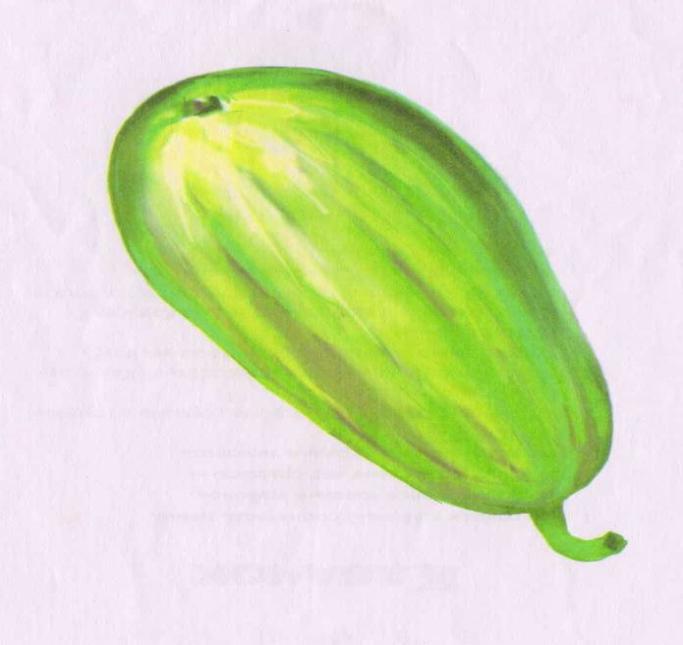 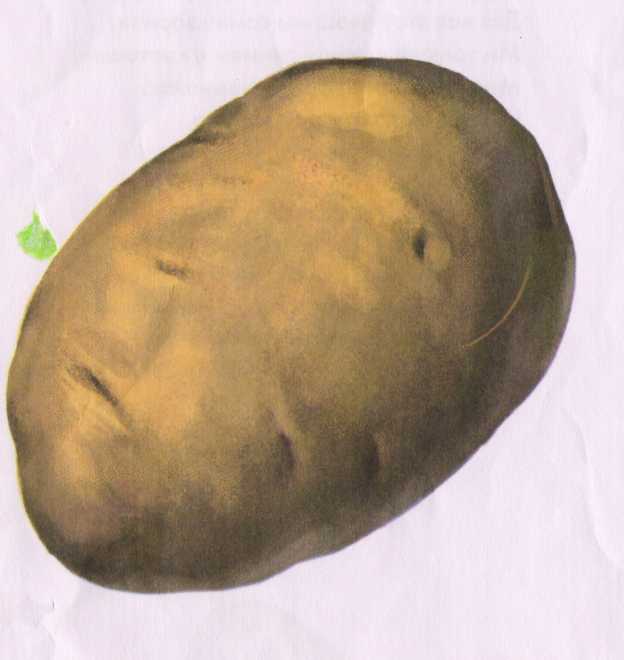 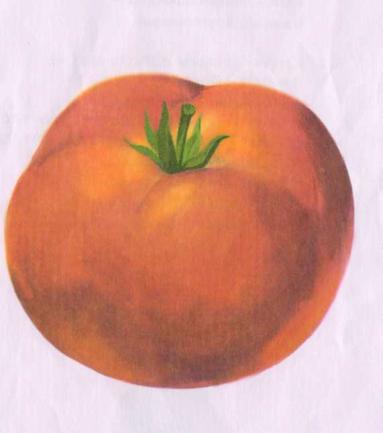 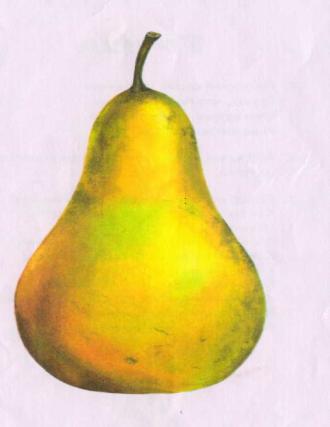 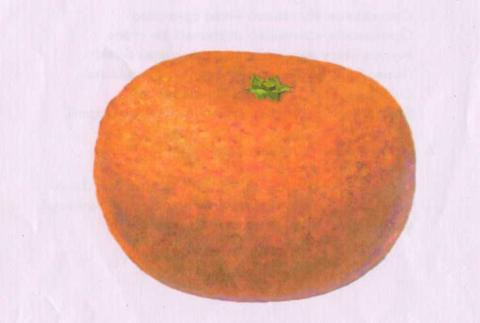 Физкультминутка «Овощ или фрукт»
Ребята, раскрасьте в тетради  эти овощи и фрукты
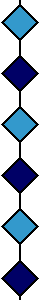 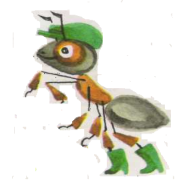 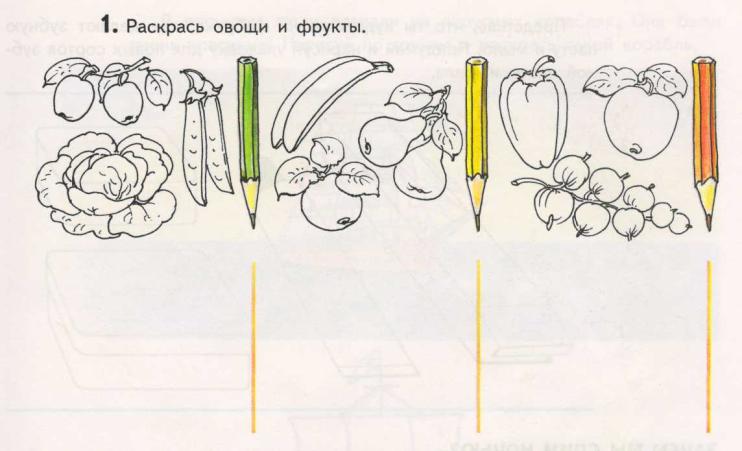 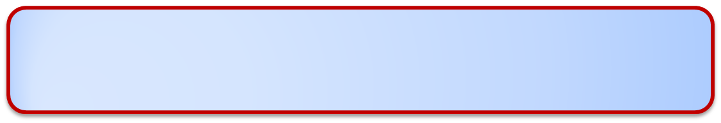 Подскажите, из чего
 приготовить эти блюда?
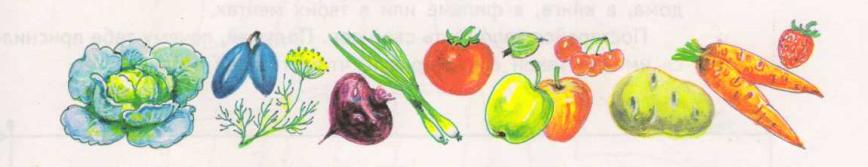 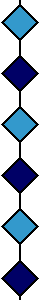 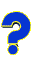 Я буду варить на обед борщ.
А я буду варить сладкий компот!
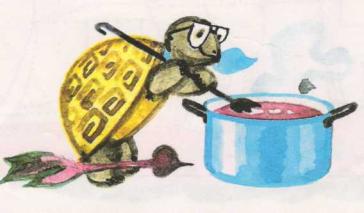 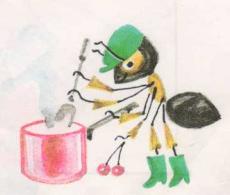 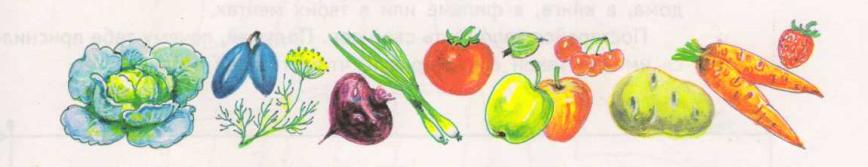 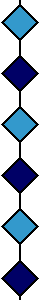 БОРЩ
КОМПОТ
И мне помогли!
Молодцы, ребята!
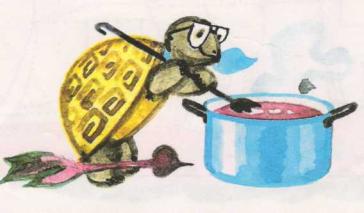 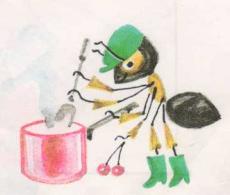 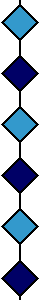 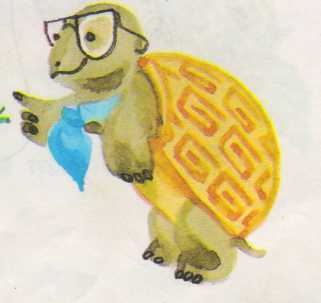 А давай спросим у ребят!
Овощей и фруктов нужно есть как можно больше, потому что в них много витаминов и других полезных веществ. Без витаминов человек болеет!Давайте познакомимся с  братьями-витаминами.
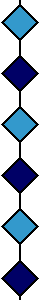 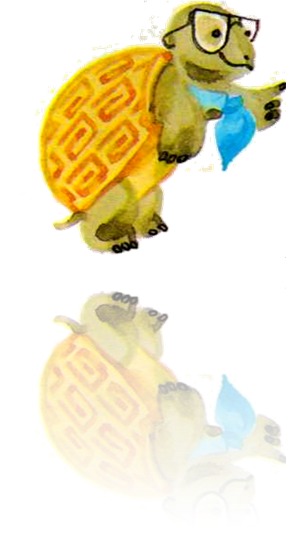 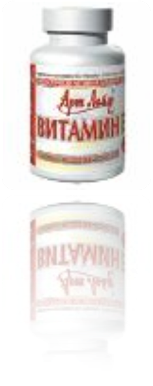 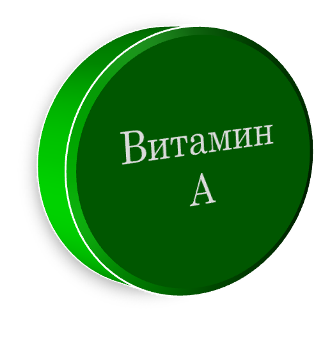 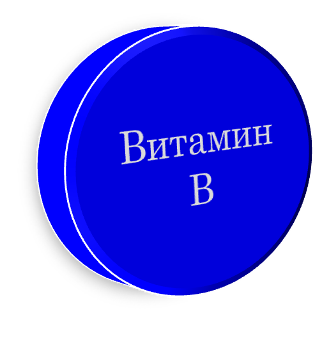 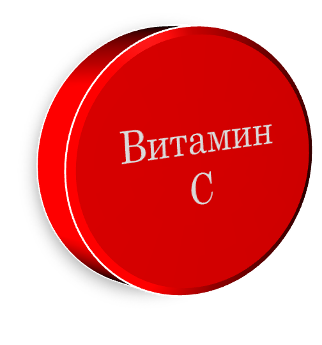 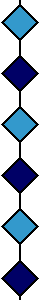 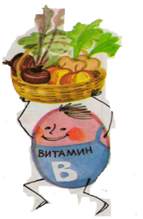 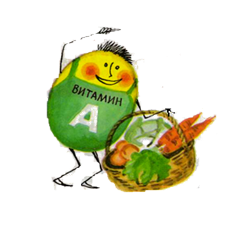 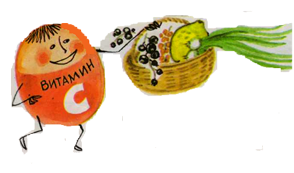 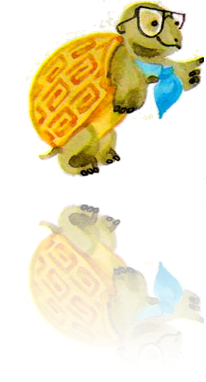 Вот как их зовут.
Я
 ВИТАМИН А.
Если вы хотите хорошо расти, хорошо видеть и иметь крепкие зубы, вам нужен я!
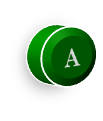 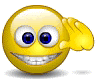 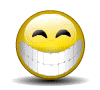 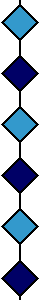 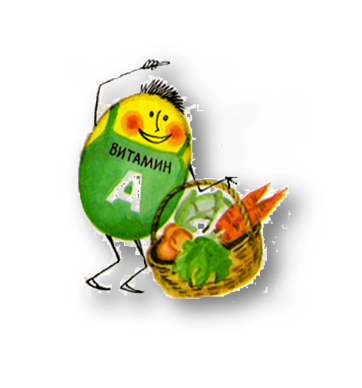 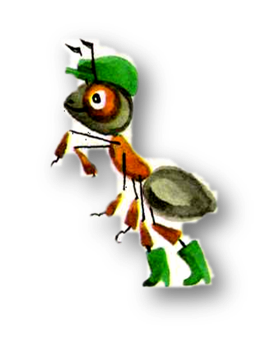 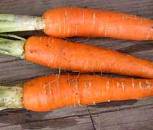 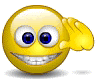 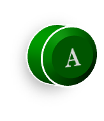 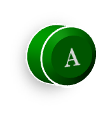 Загляните в мою 
корзину и назовите в каких овощах и фруктах есть  ВИТАМИН А .
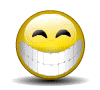 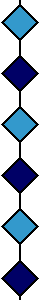 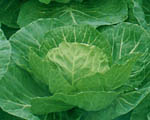 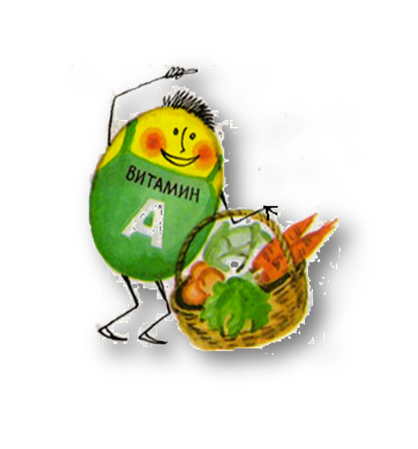 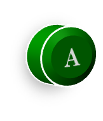 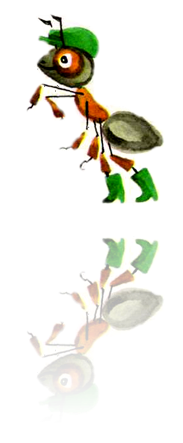 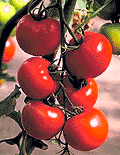 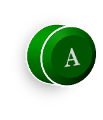 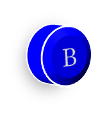 Я 
ВИТАМИН В.
Если вы хотите быть сильными, иметь хороший аппетит и не огорчаться по пустякам, 
вам нужен я!
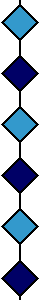 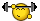 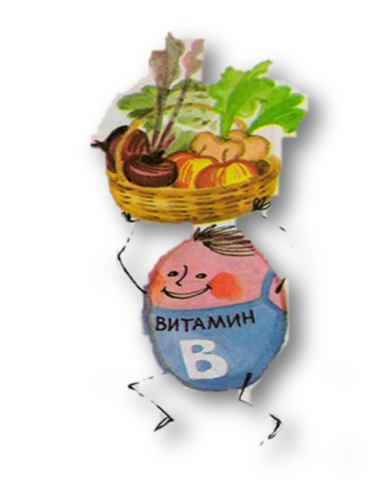 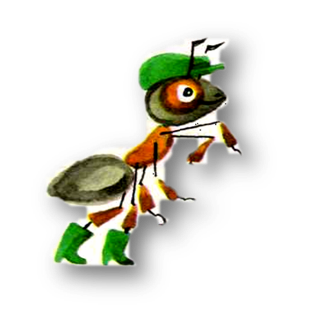 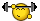 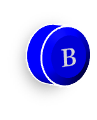 Посмотрите теперь в мою корзинку и назовите овощи и фрукты, в которых содержится 
ВИТАМИН В.
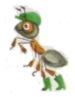 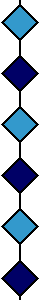 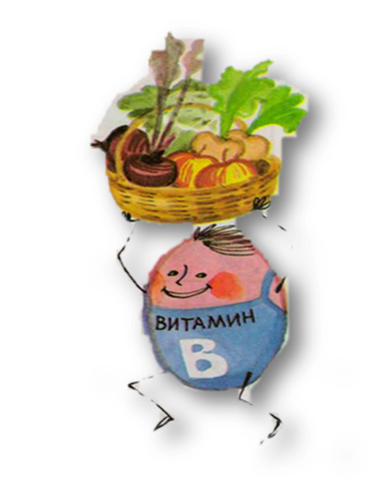 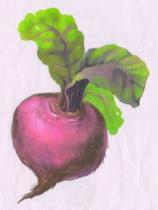 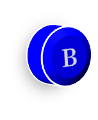 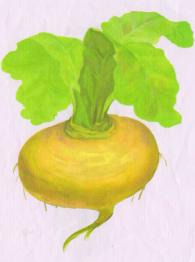 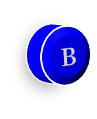 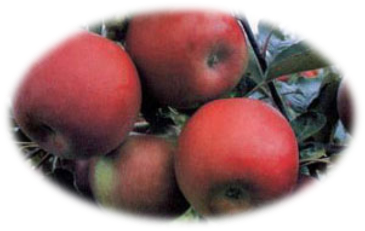 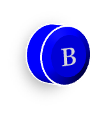 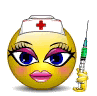 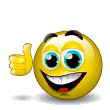 Я ВИТАМИН С.
Если вы хотите реже простужаться, быть бодрыми, быстрее выздоравливать, 
вам нужен я!
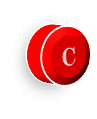 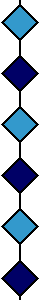 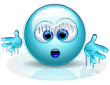 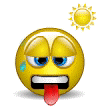 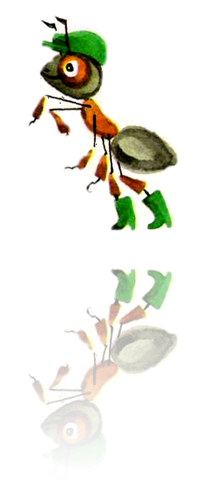 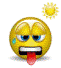 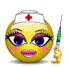 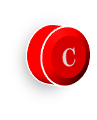 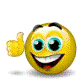 Назовите-ка, ребята, 
в каких овощах и фруктах содержится ВИТАМИН С.
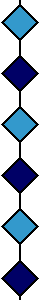 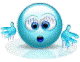 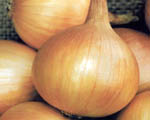 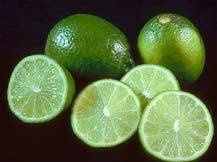 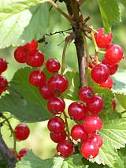 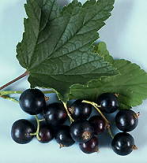 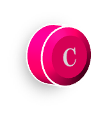 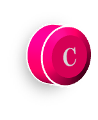 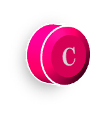 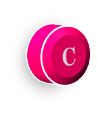 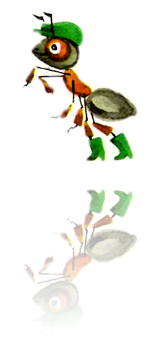 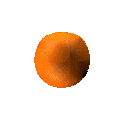 Теперь ты понял, почему нужно есть много овощей и фруктов?
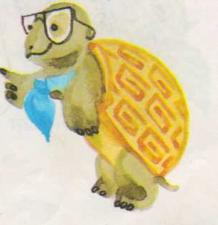 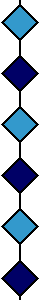 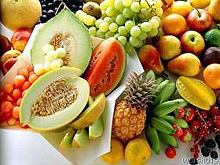 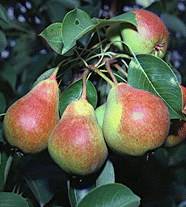 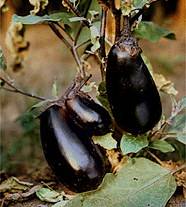 Да. Потому что в них…
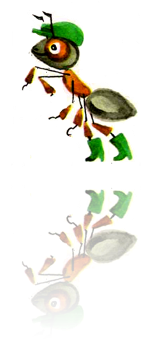 много ВИТАМИНОВ, а без них
мы можем заболеть.
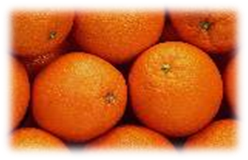 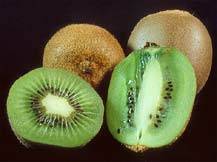 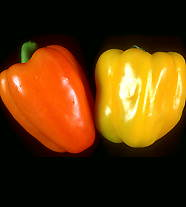 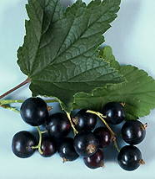 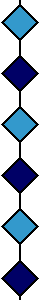 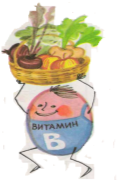 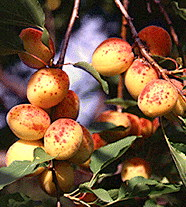 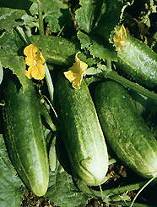 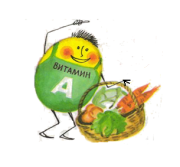 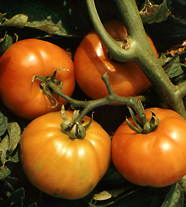 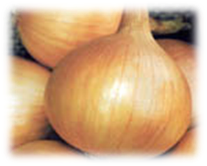 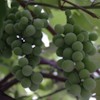 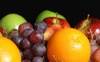 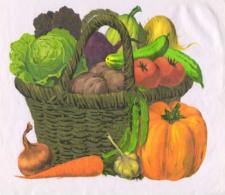 Теперь я знаю как быстрее вырасти!
Я буду есть лишь одну морковку, в ней много витамина А.
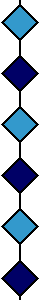 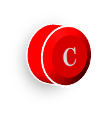 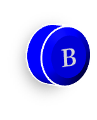 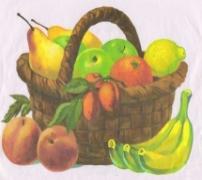 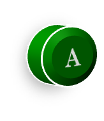 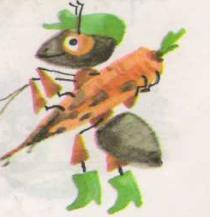 Разве это правильно?
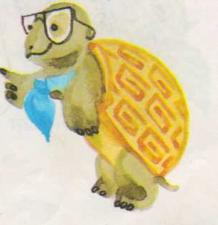 Надо есть все овощи и фрукты, потому что в них разные витамины.
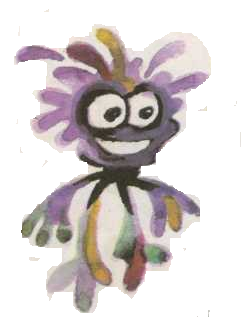 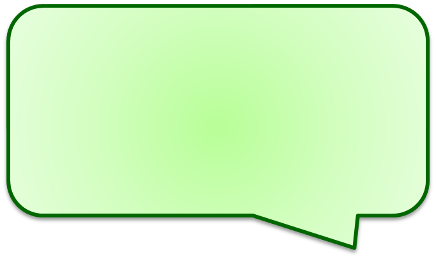 Ребята! 
Не забывайте перед едой хорошо мыть овощи и фрукты.
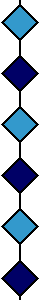 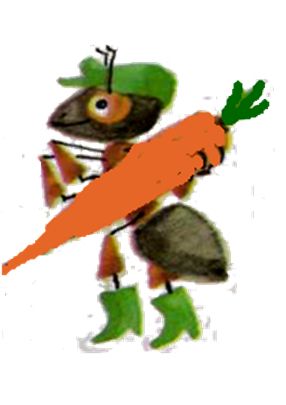 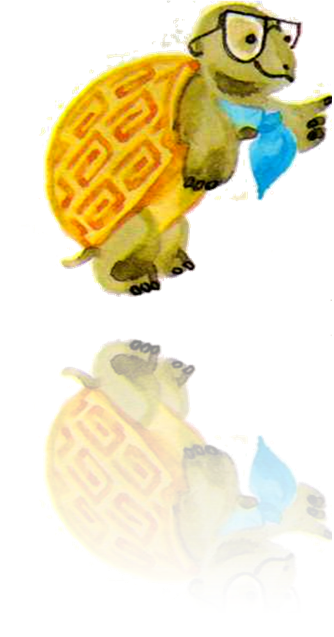 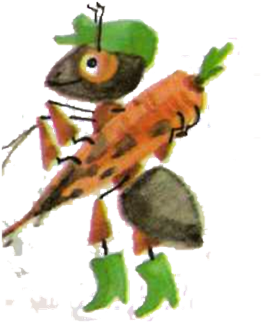 Смотрите, 
Злючка - Грязючка пожаловала. Чему это она радуется?  Как её прогнать?
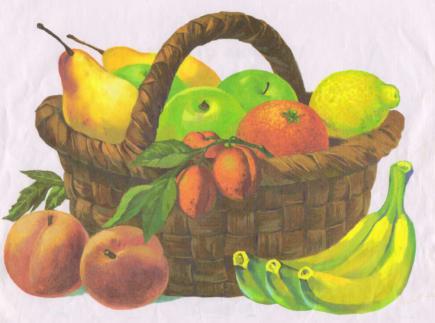 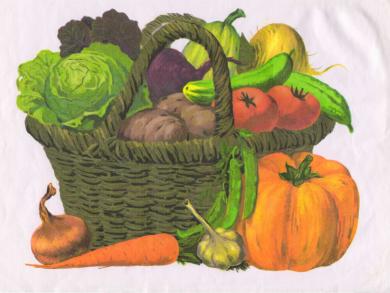 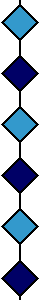 Ну, что, ребята, теперь вы узнали почему нужно есть много овощей и фруктов?
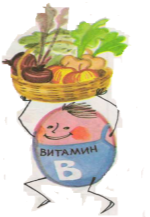 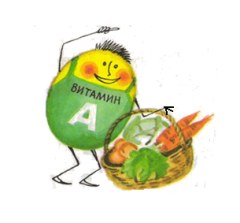 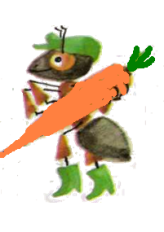 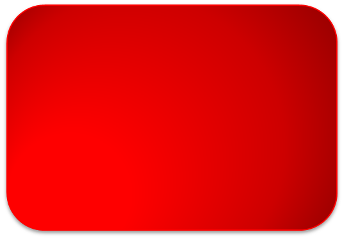 Кушайте, ребята огурцы и дыни -
В овощах и фруктах много витаминов.
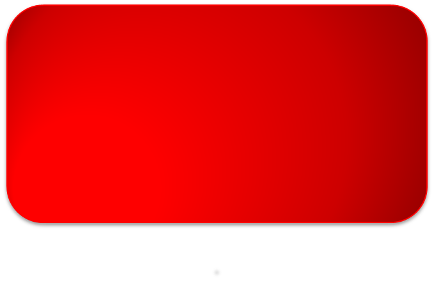 И растите сильными,
Умными,  весёлыми.
Ешьте   витамины -
Будете  здоровыми!


.
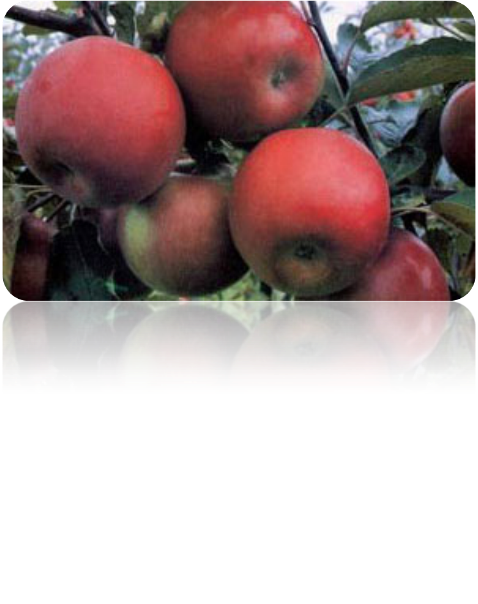 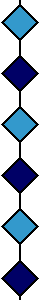 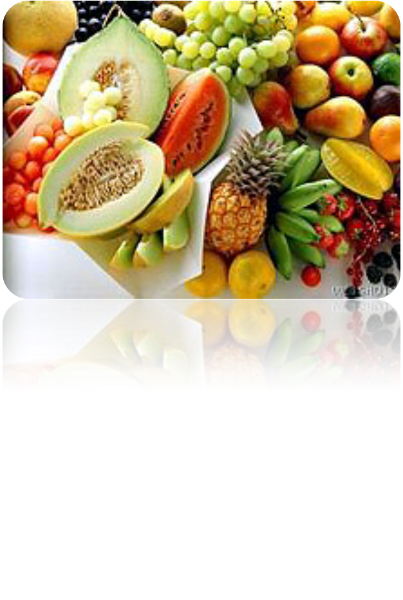 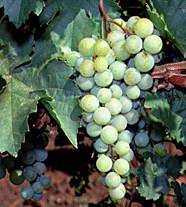 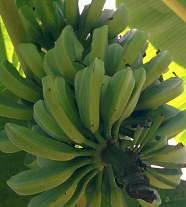 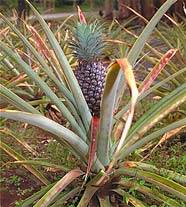 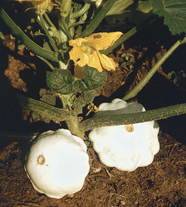 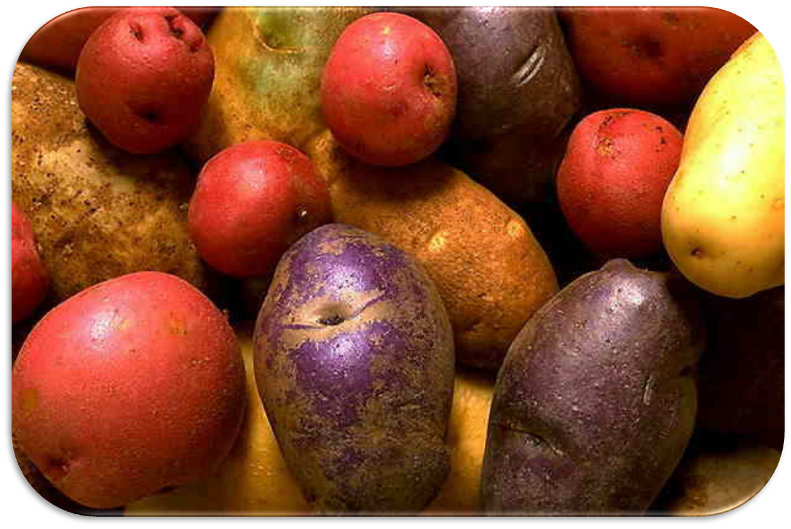 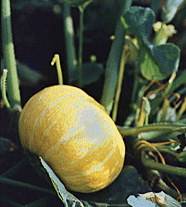 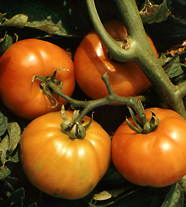 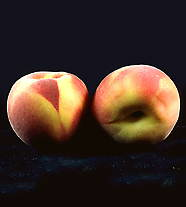 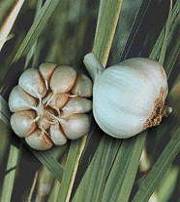 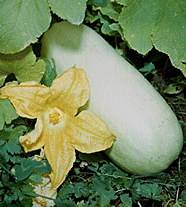 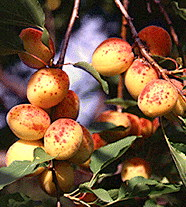 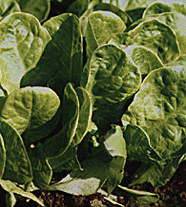 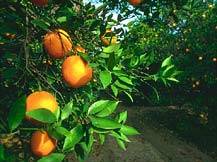 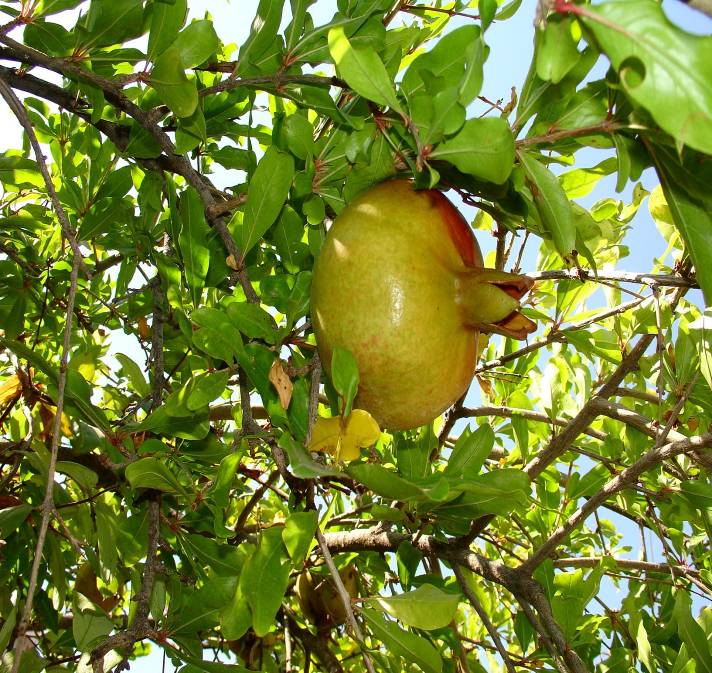 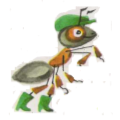 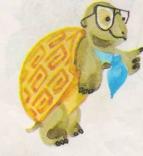 До новых встреч!